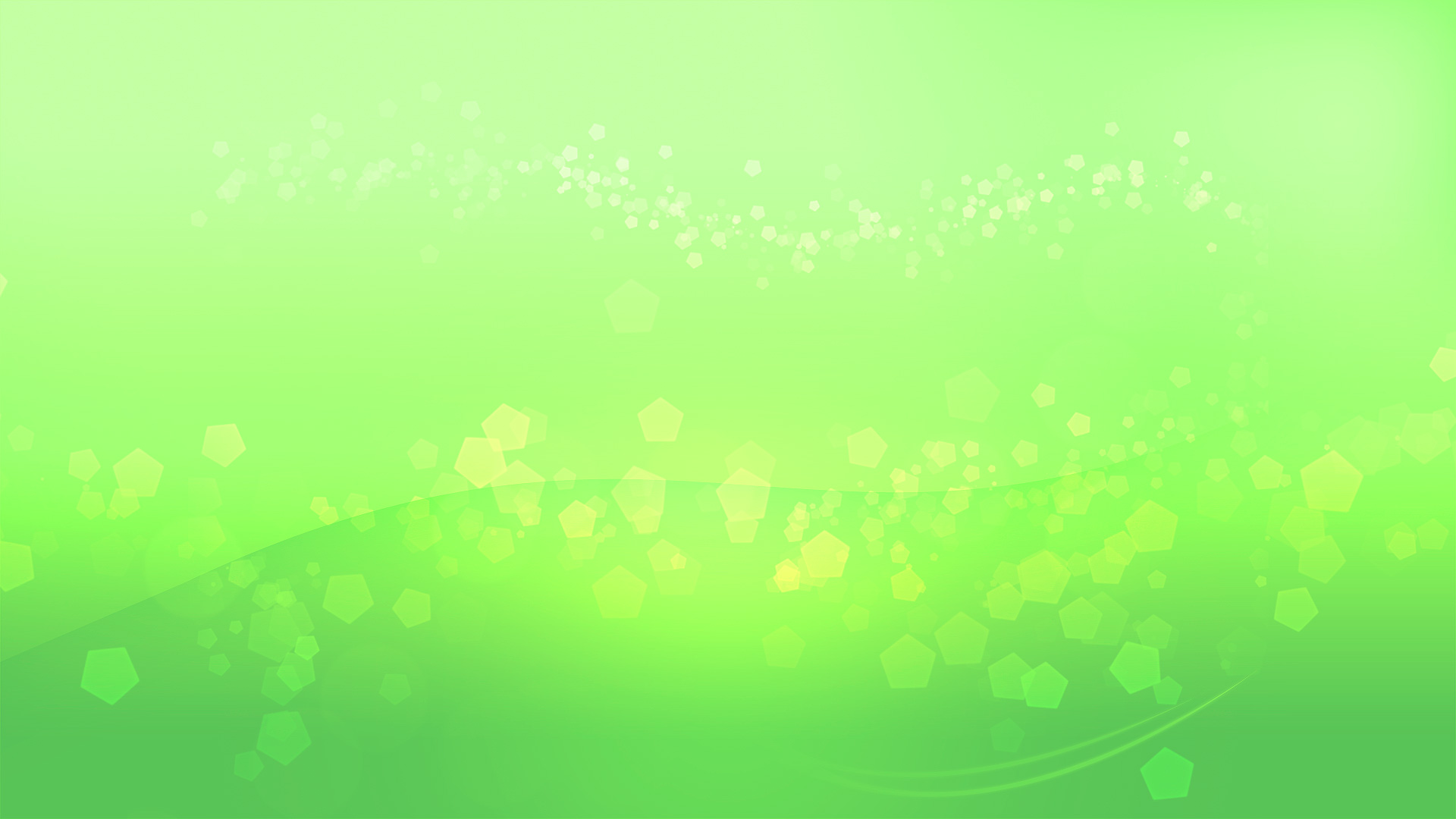 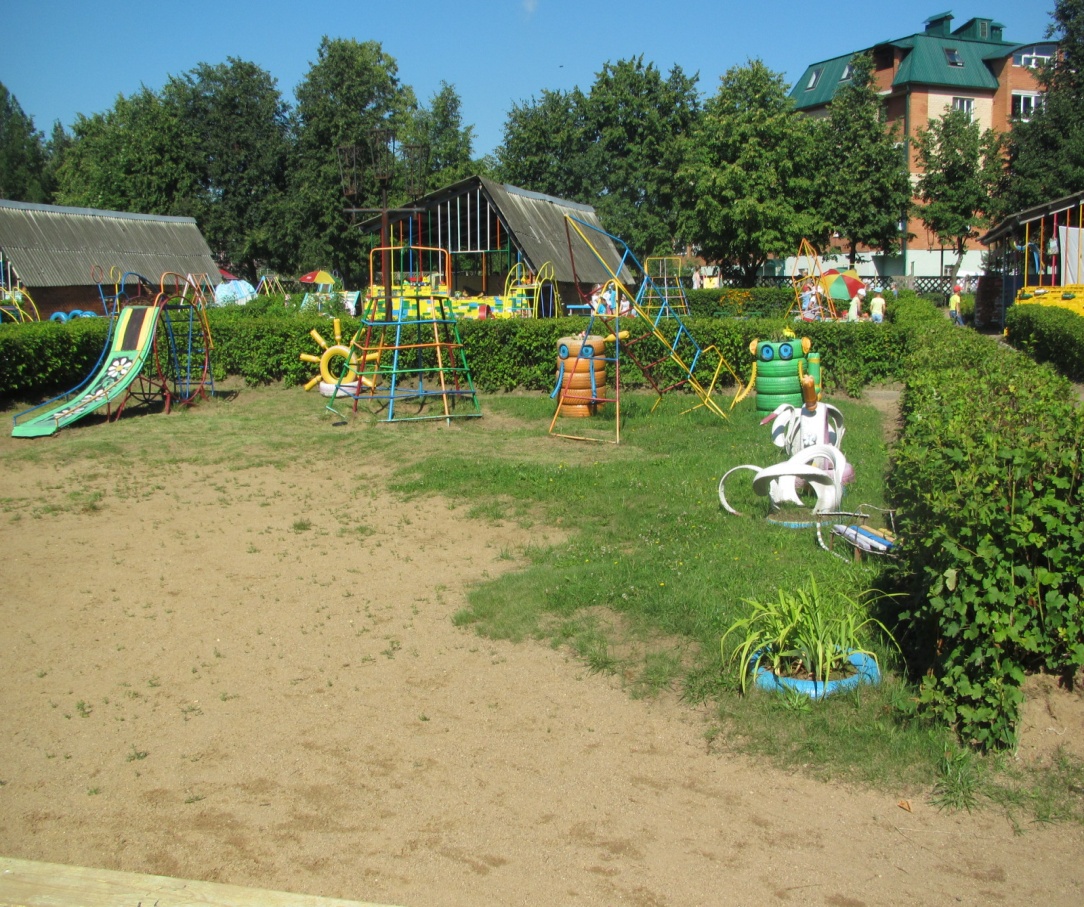 На площадке видишь ты
Там – веранду и цветы,
Вот – качели! 
Горка – вот!
Здесь – мы водим хоровод!
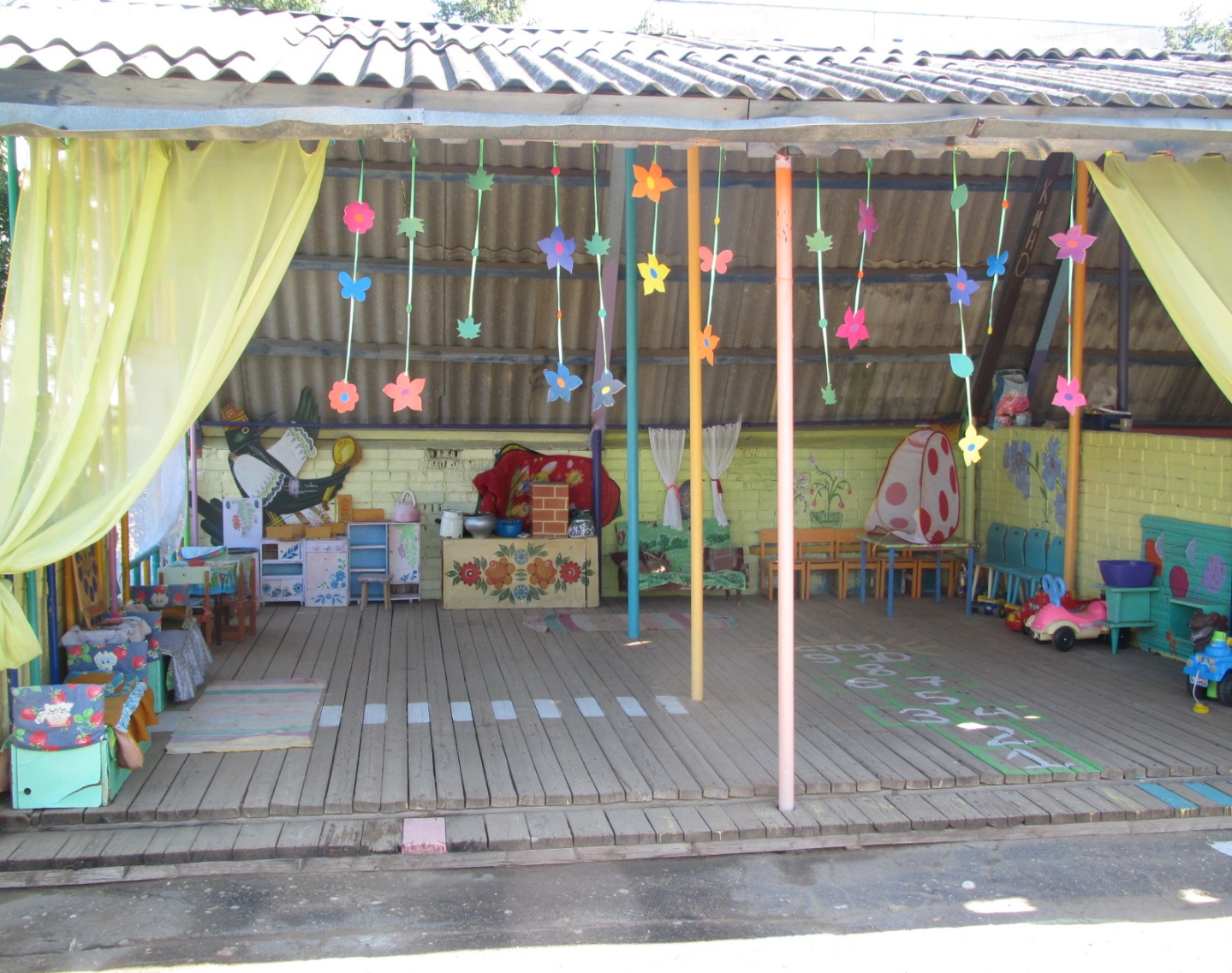 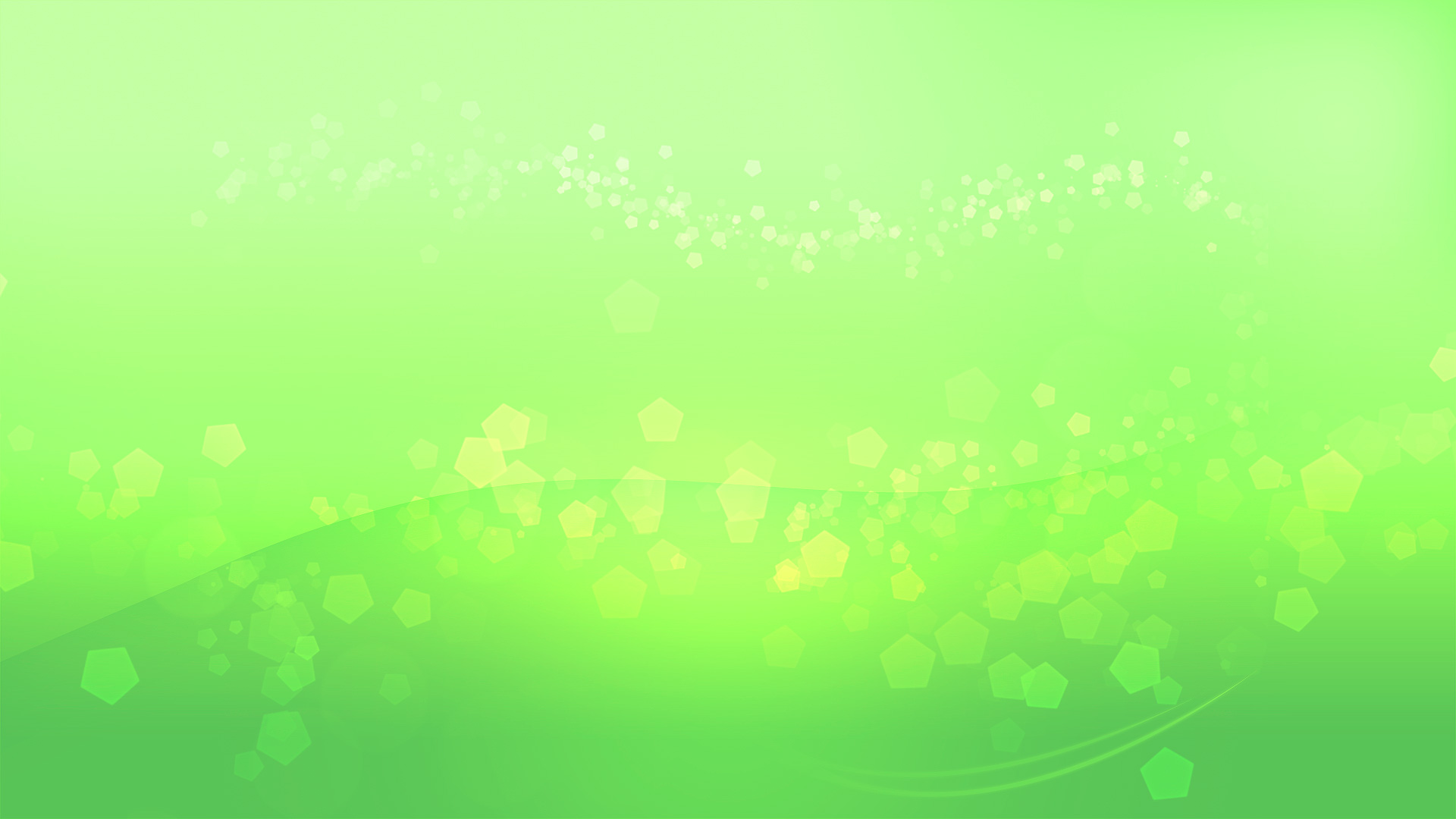 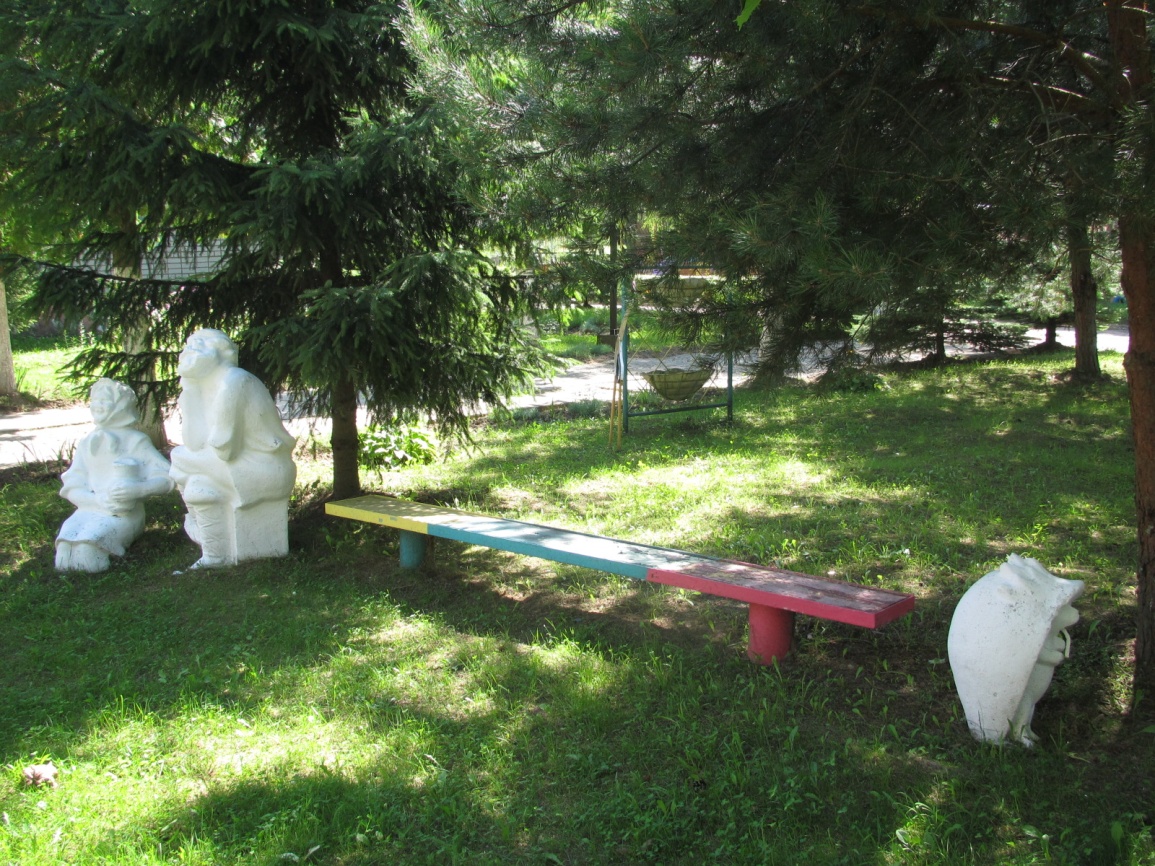 Сказки гуляют по свету
Ночь запрягая в карету,
Сказки живут на полянах,
Бродят на зорьке в туманах!
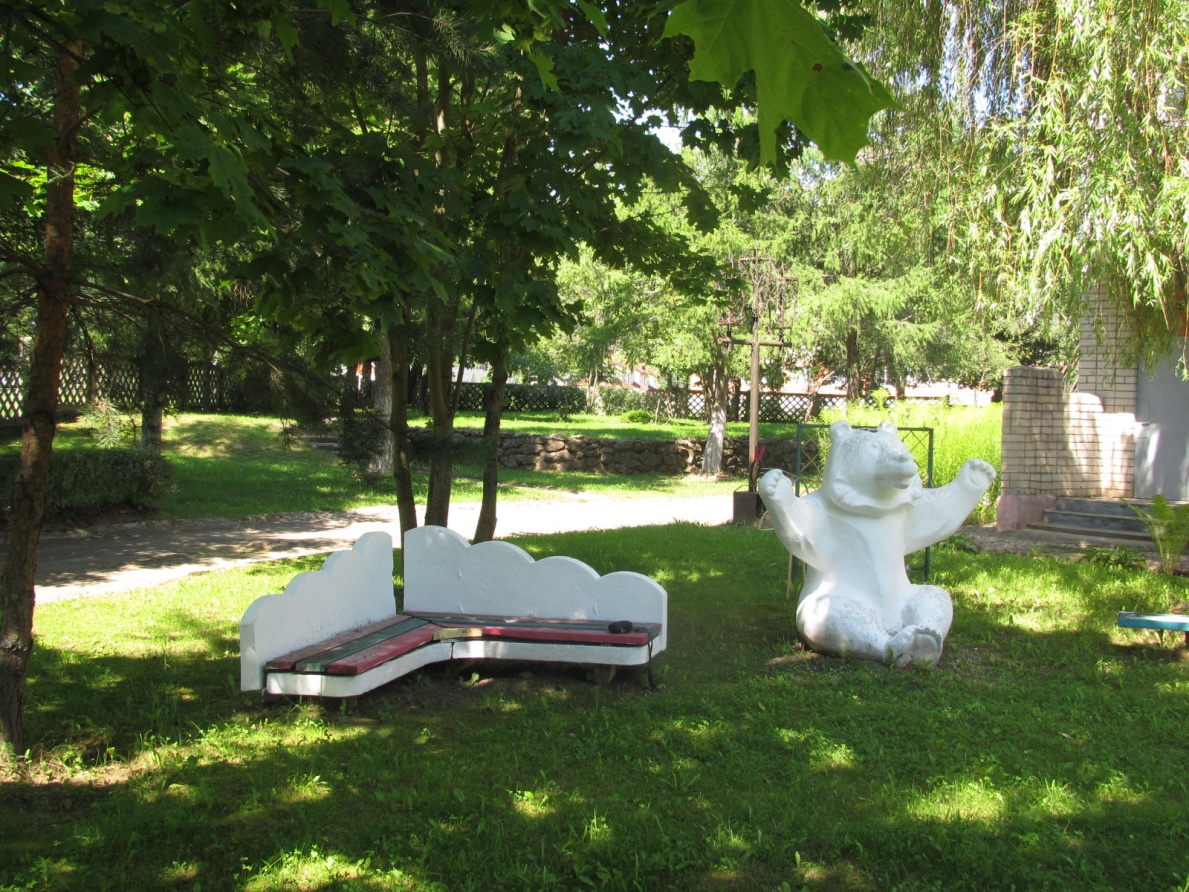 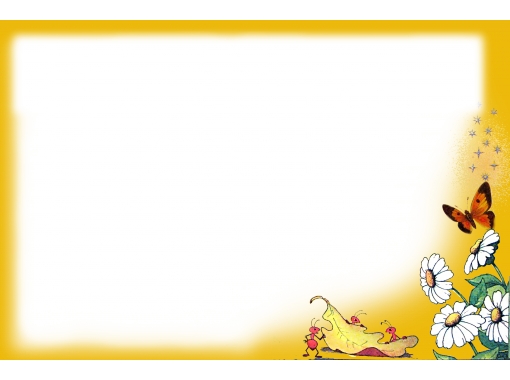 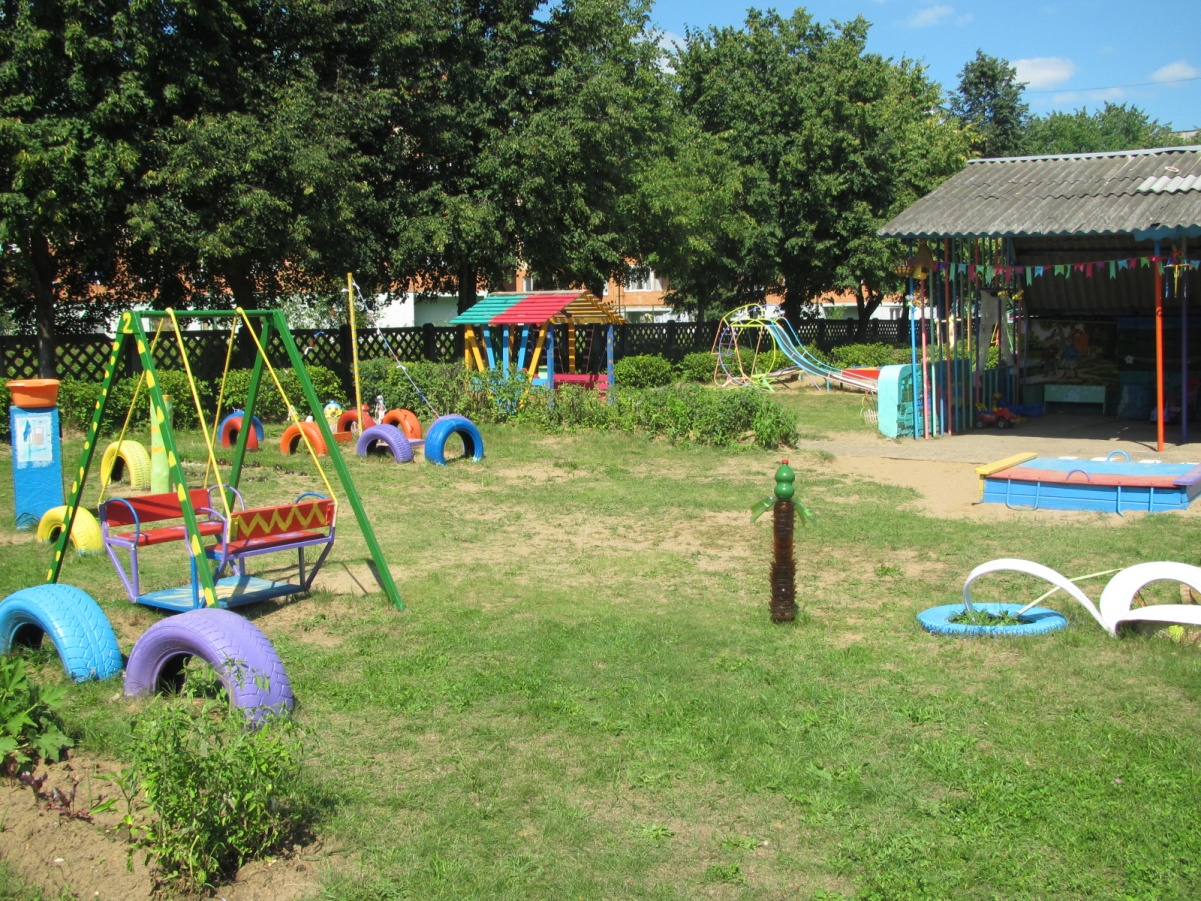 Вот песочница, там дом –
Нам играть не скучно в нем,
 Любит каждый из ребят
Приходить в наш детский сад!
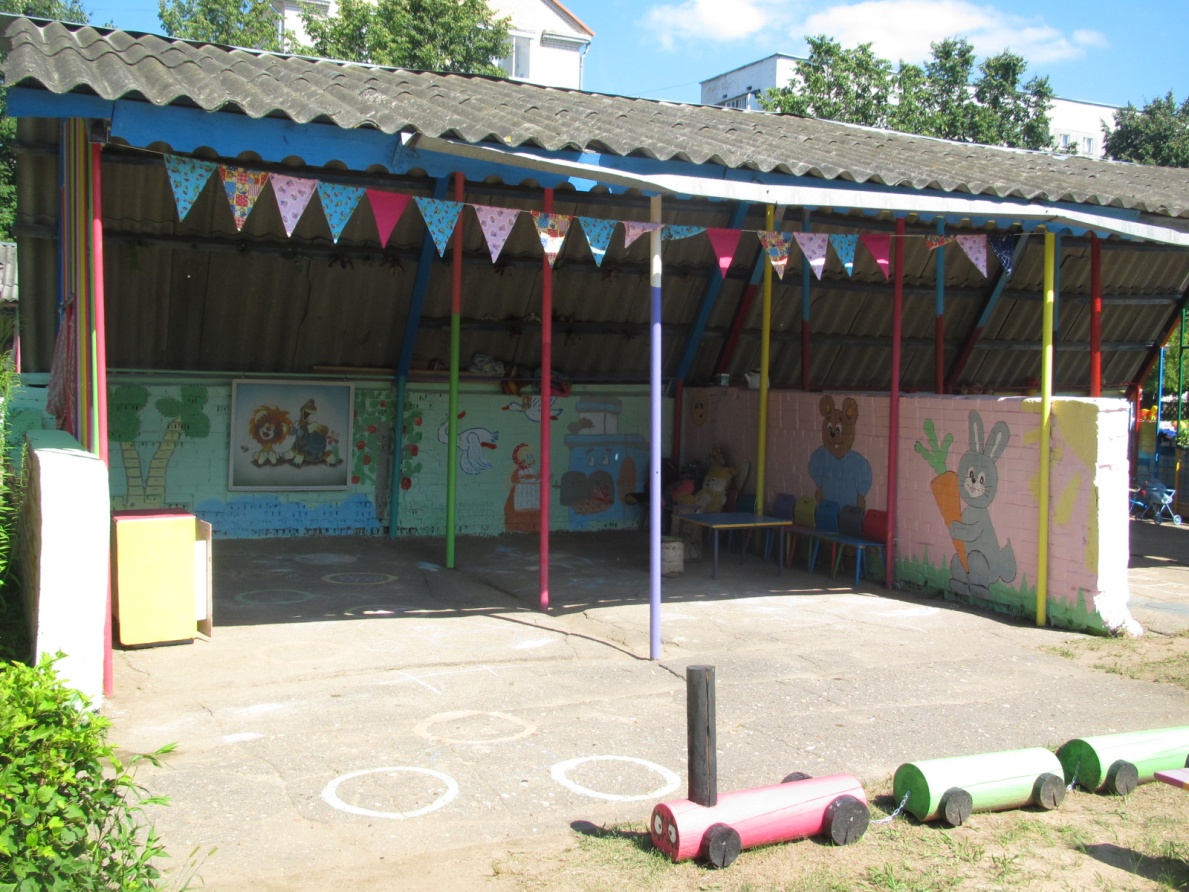 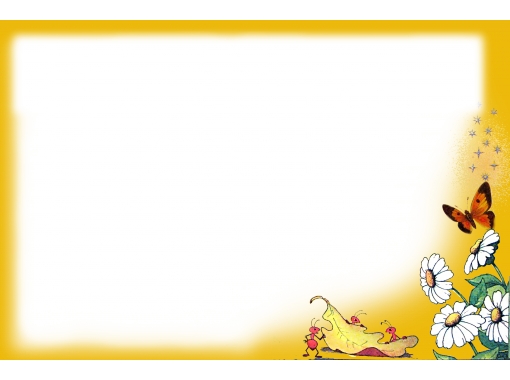 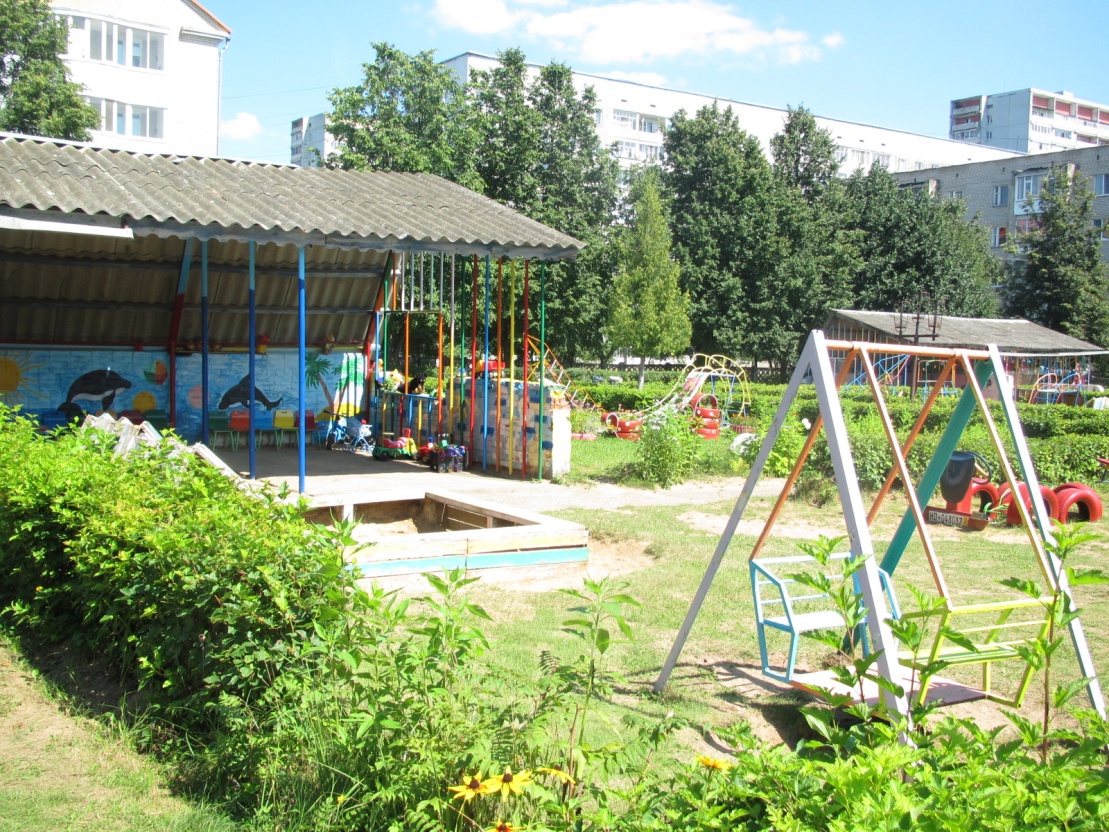 Обернитесь вы кругом, посмотрите, вот –
Невысокий яркий дом.
Вот качели, лесенка, горка и брусок.
А под крышей у грибка – лавка и песок!
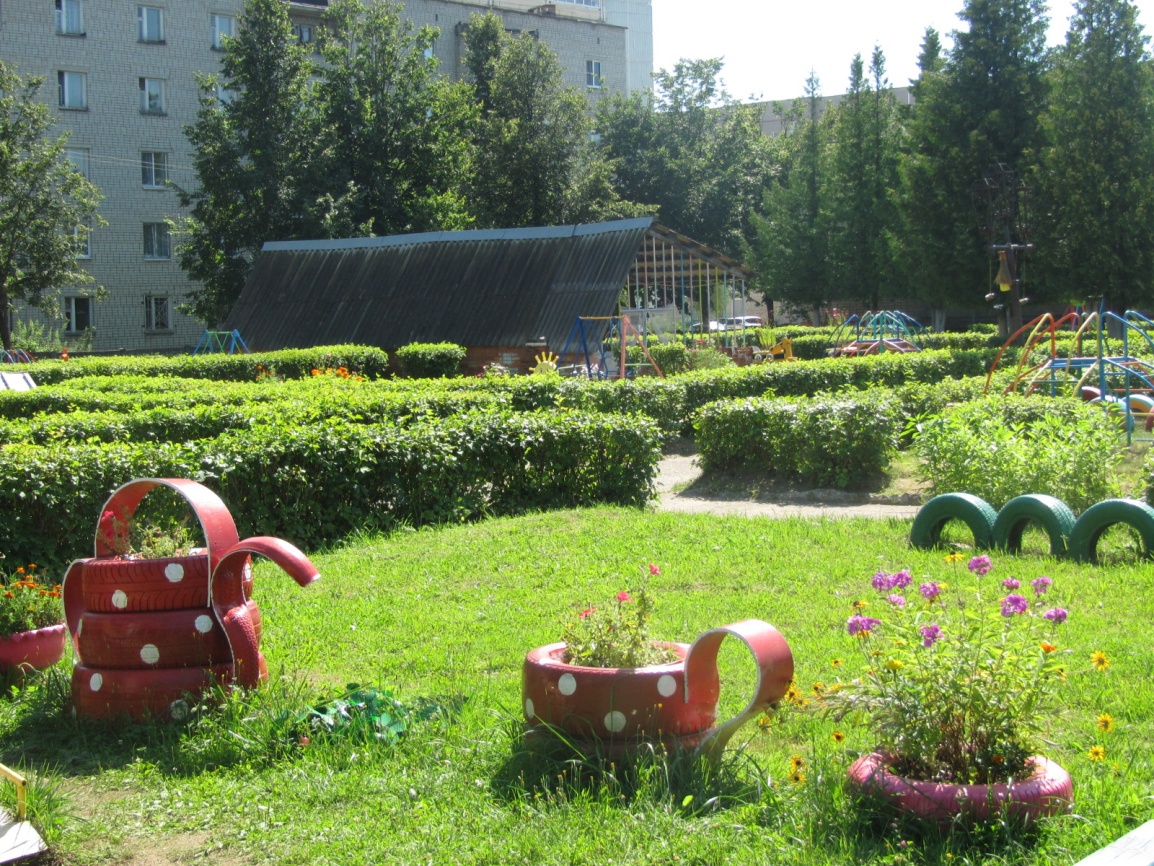 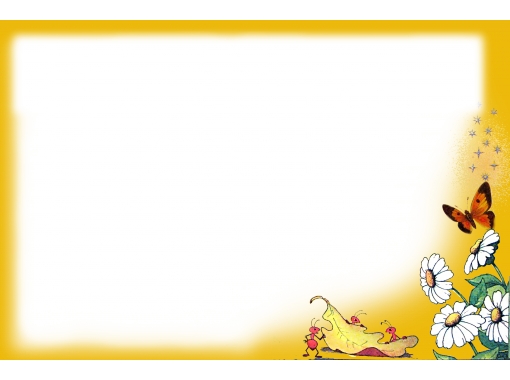 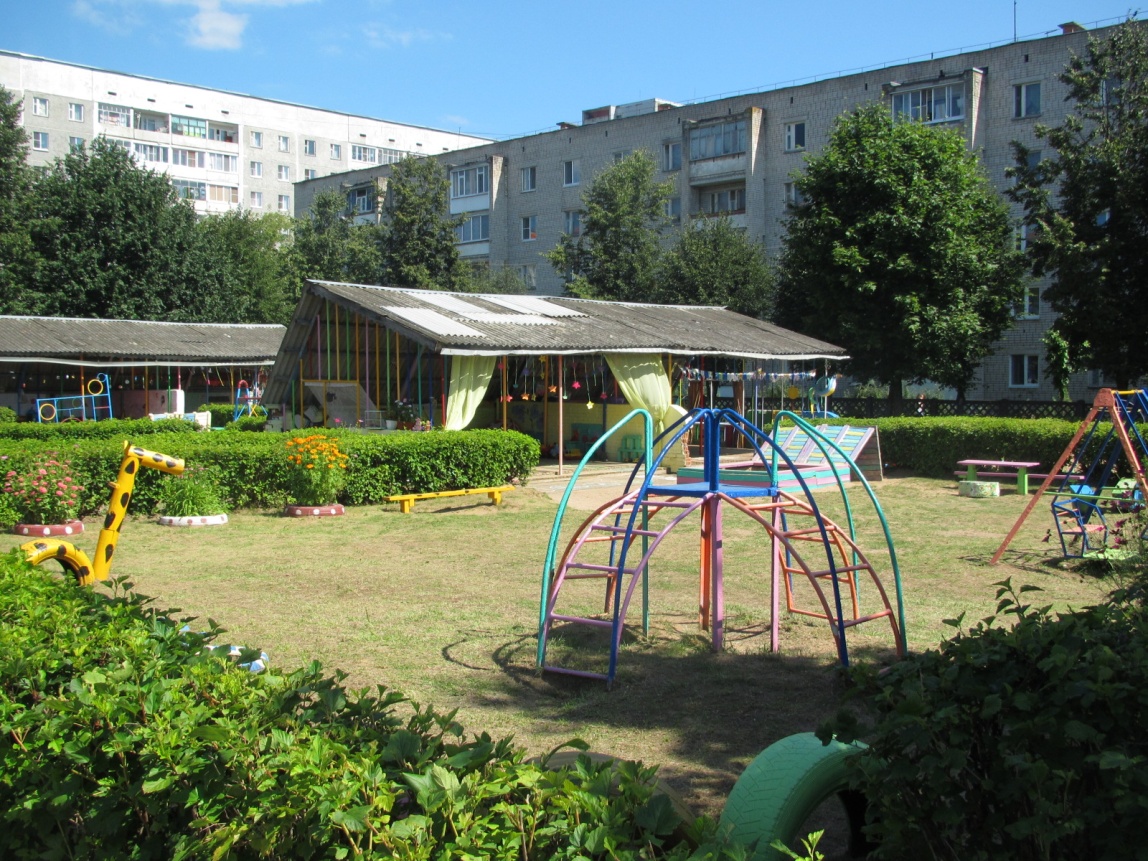 На площадку для детей поспешим гурьбой,
Места много для затей, там для нас с тобой!
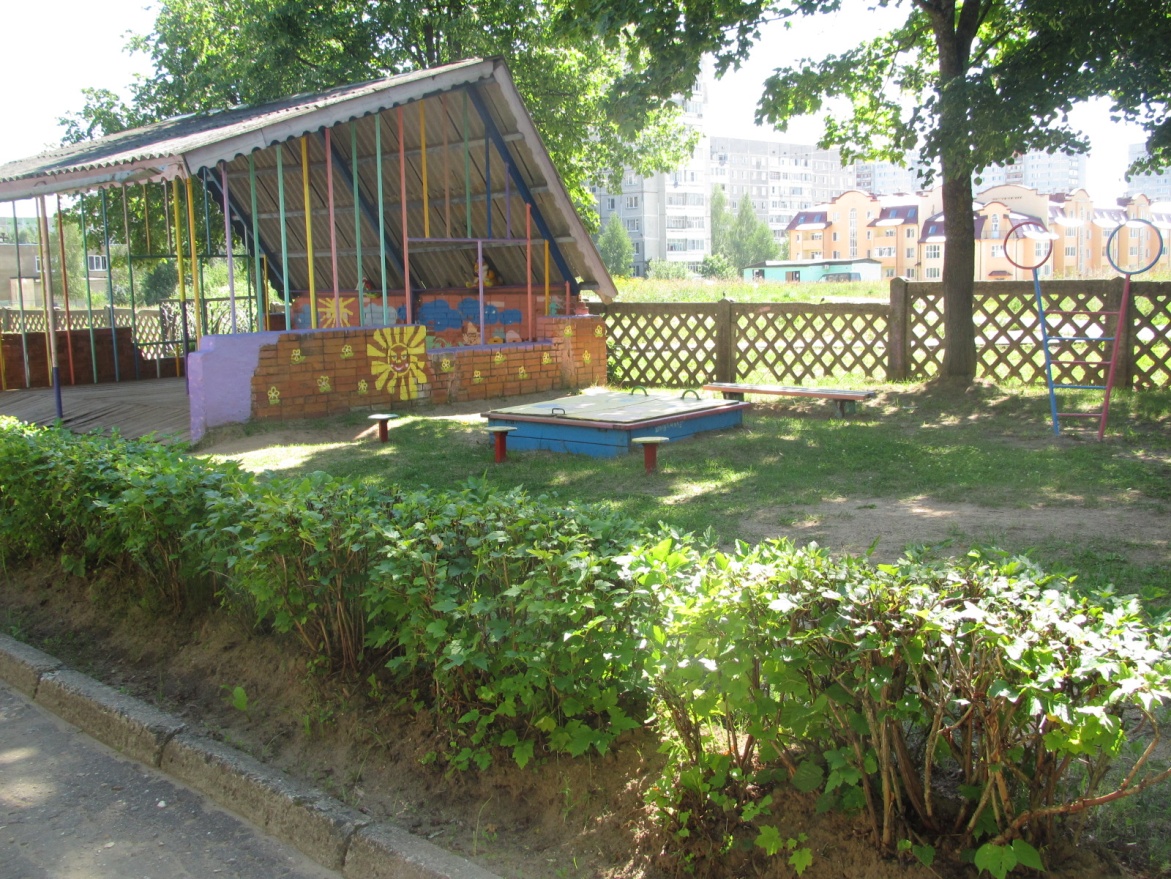 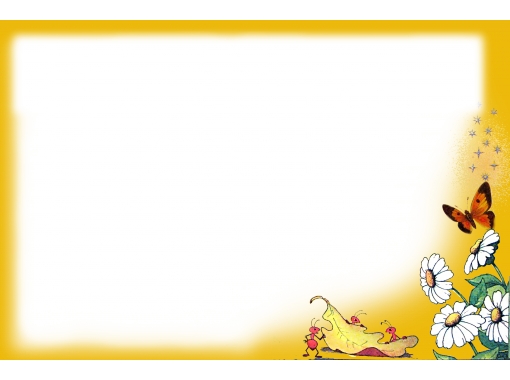 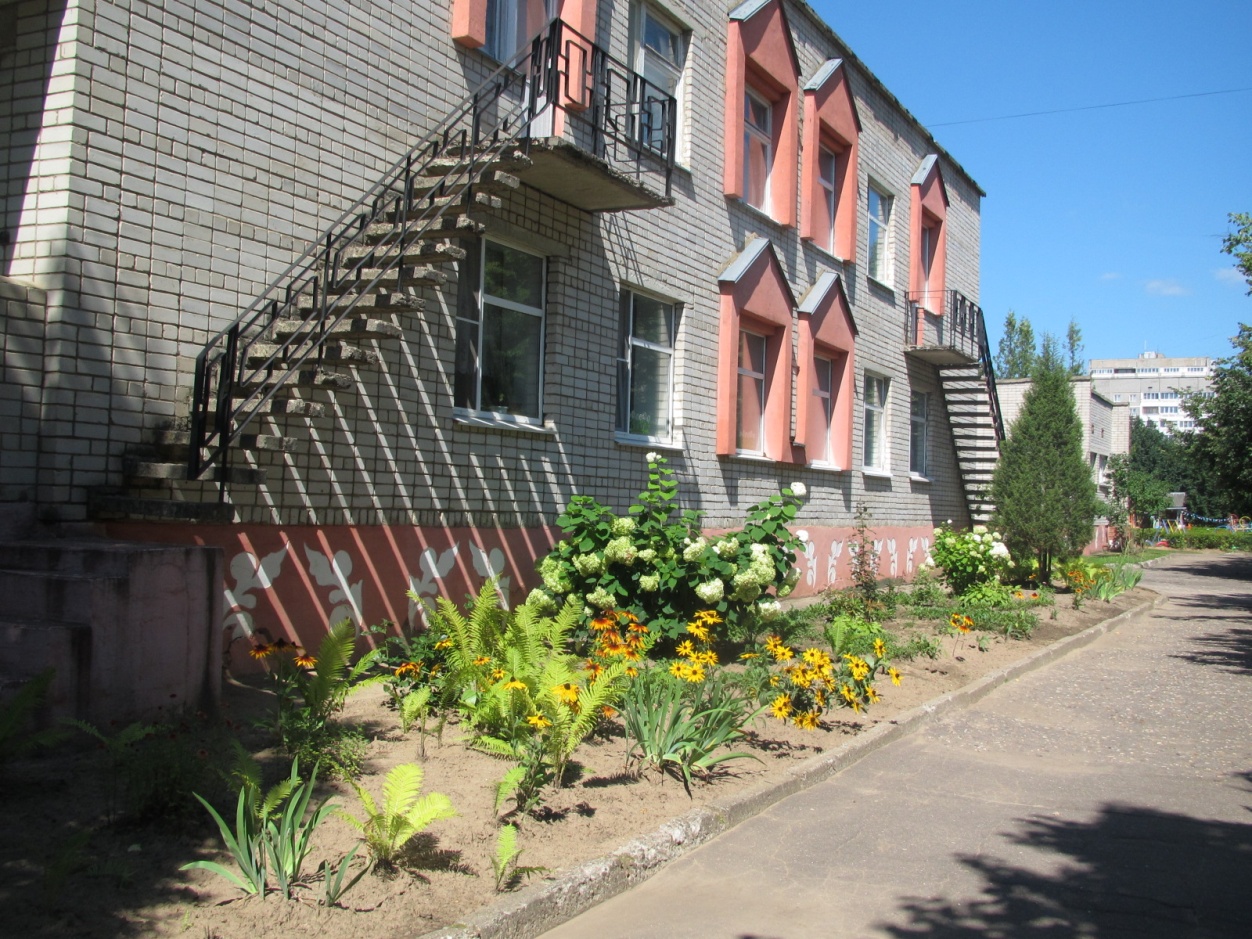 Наша клумба – загляденье!
Полюбуйтесь на неё!
Шелковистых и пушистых.
Тонких, гибких стебельков!
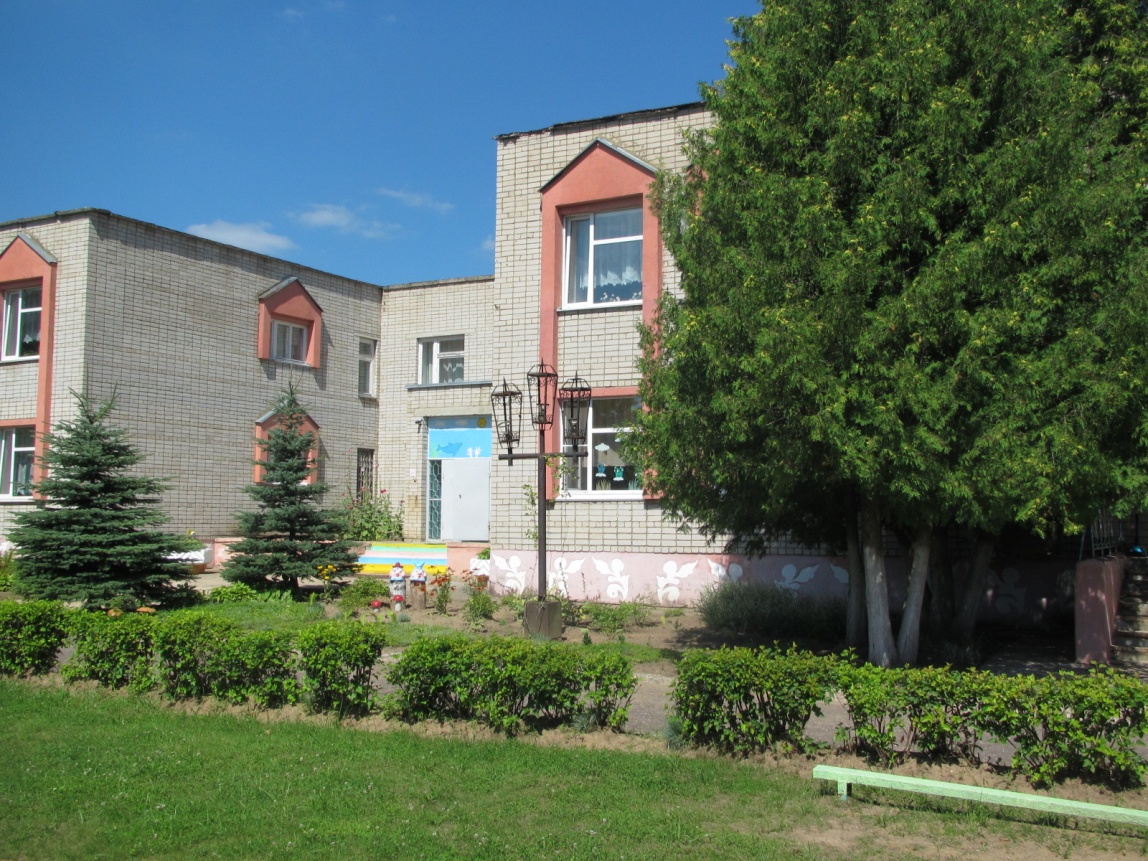 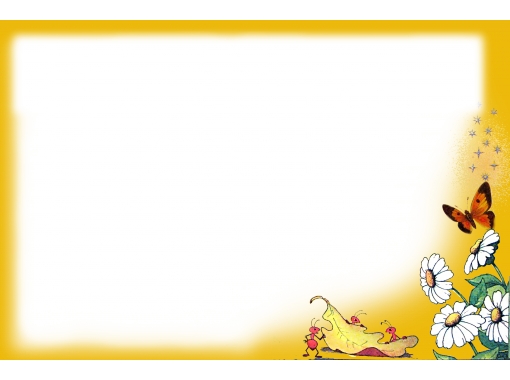 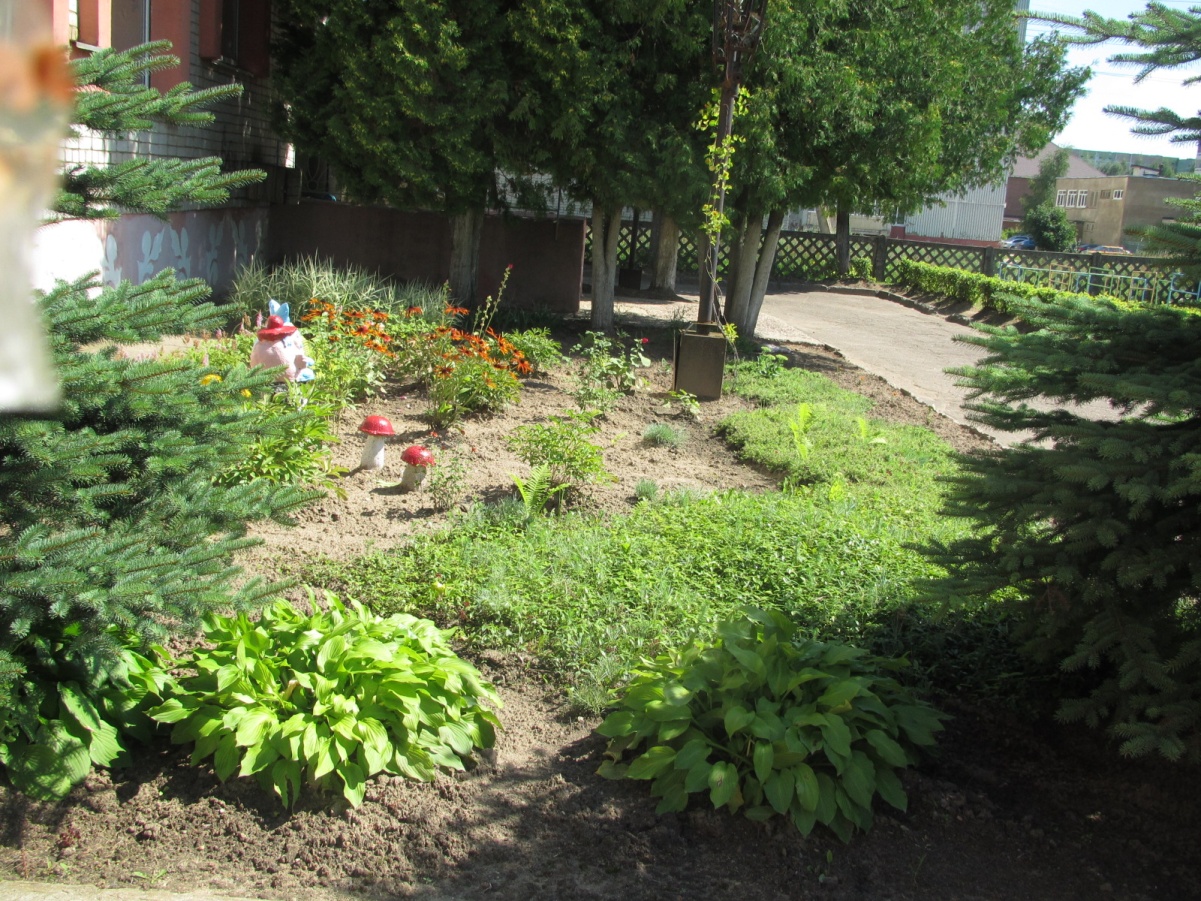 Ели на опушке – 
До небес макушки-
Слушают, молчат,
Смотрят на внучат.
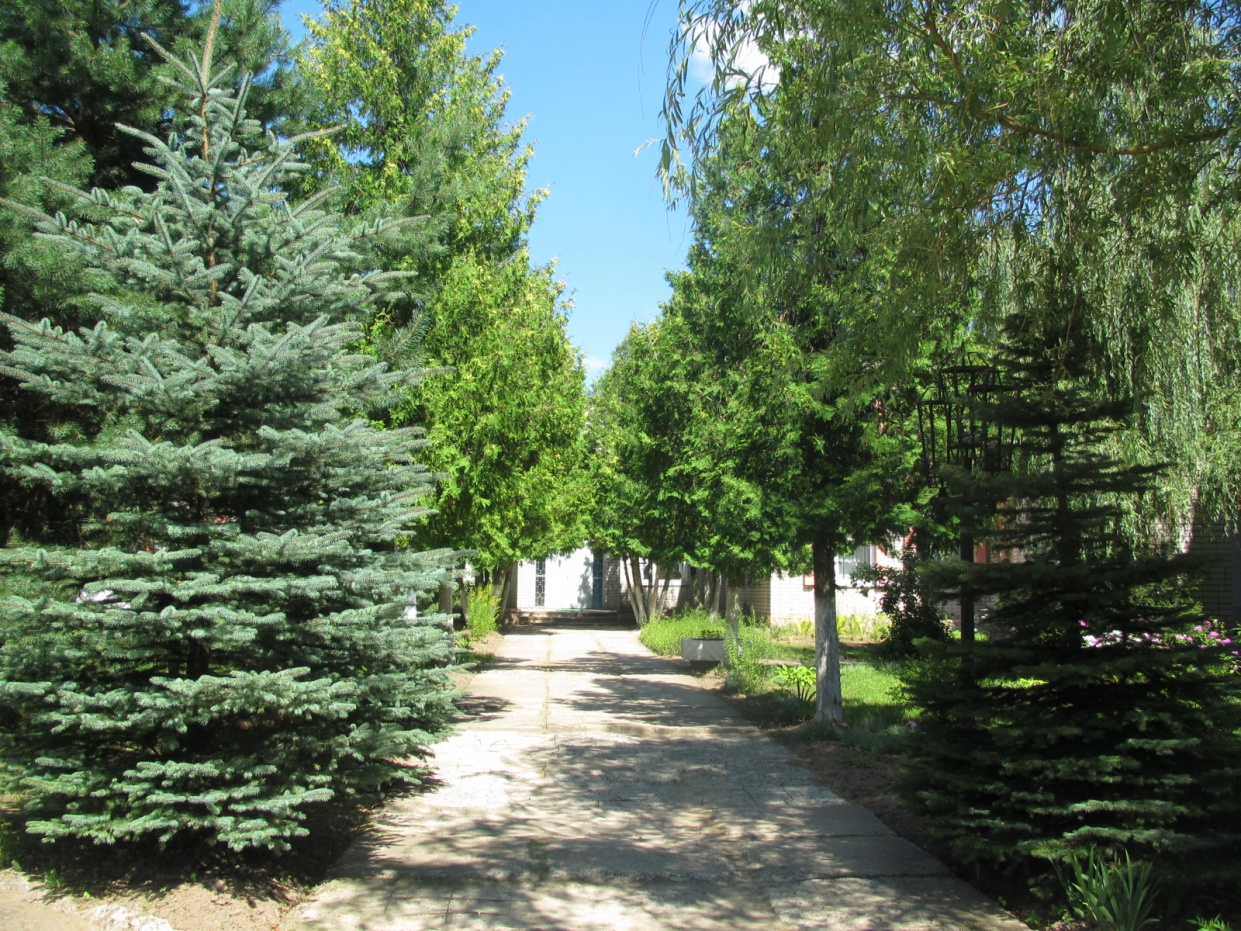 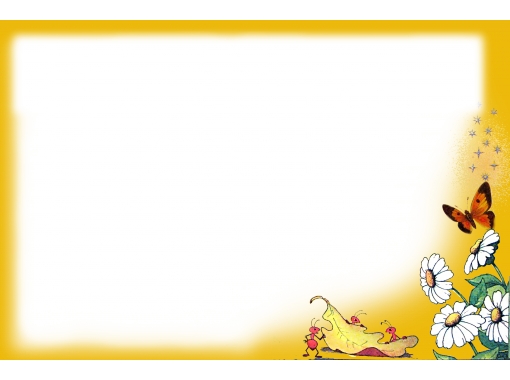 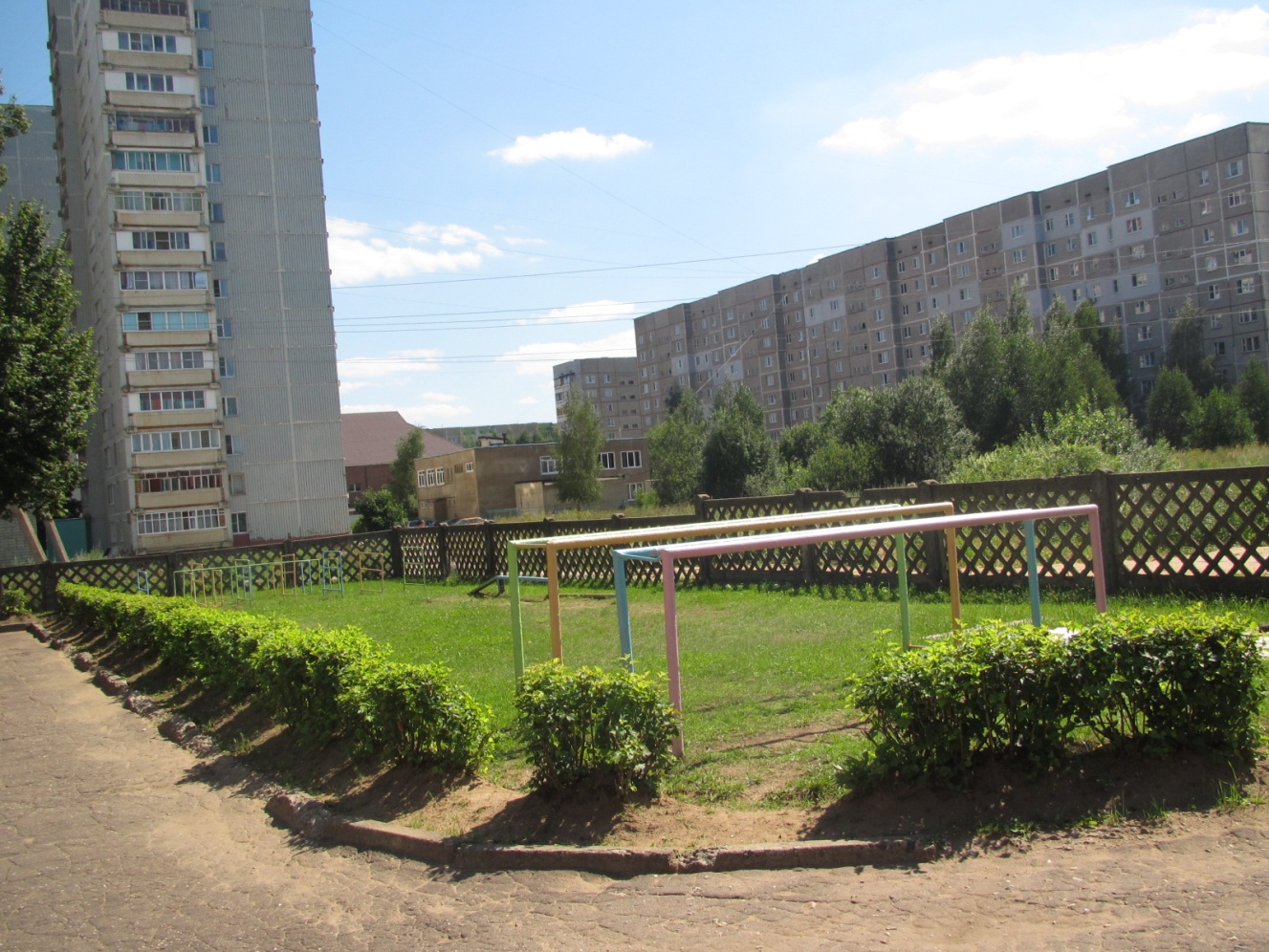 Спорт нам плечи расправляет, 
Силу, ловкость нам дает.
О нам мышцы развивает, 
На рекорды нас зовет.
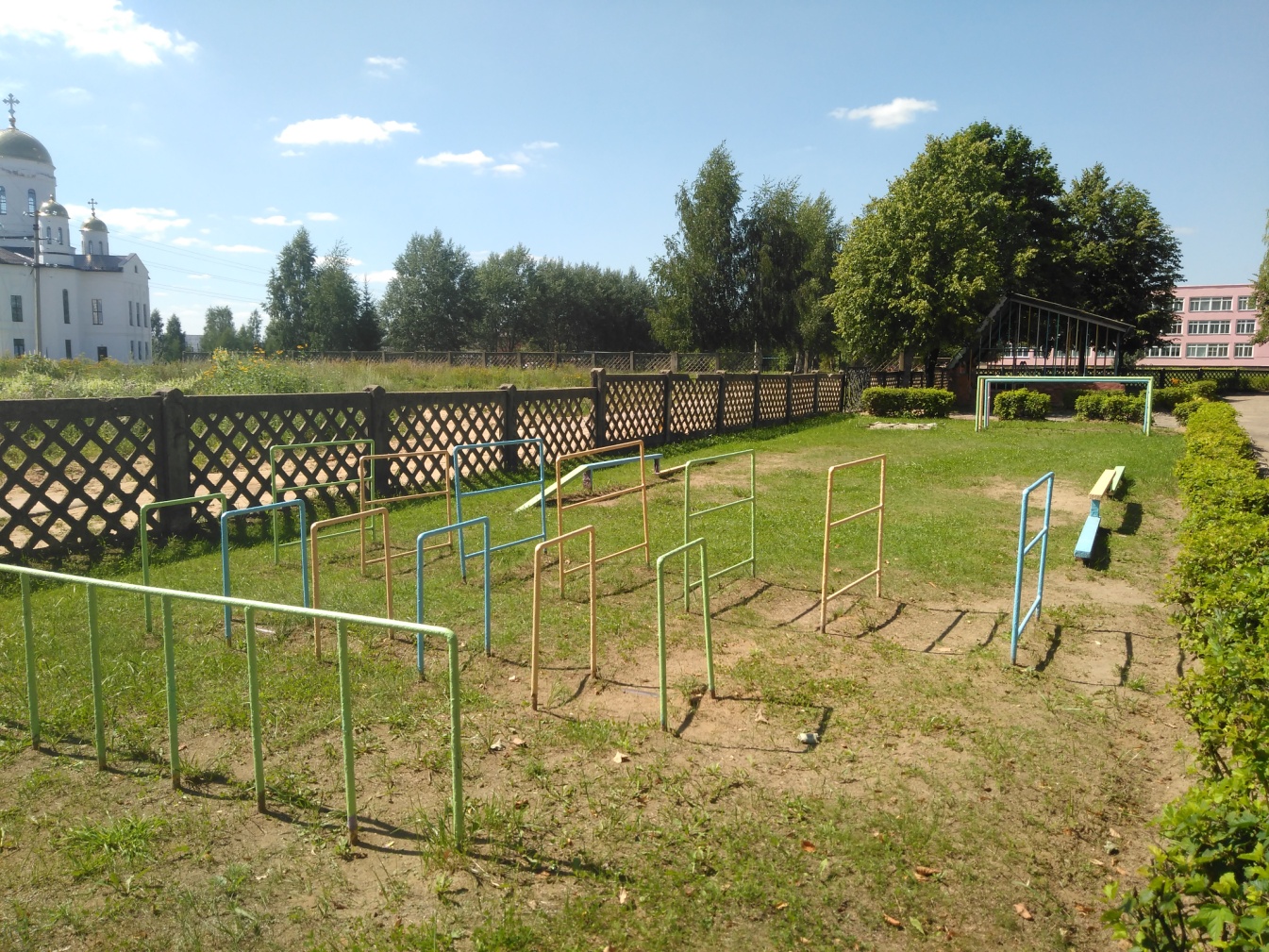 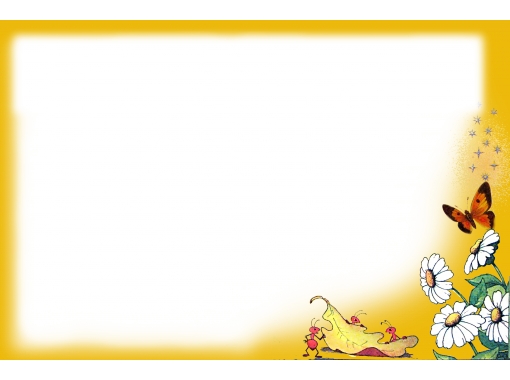 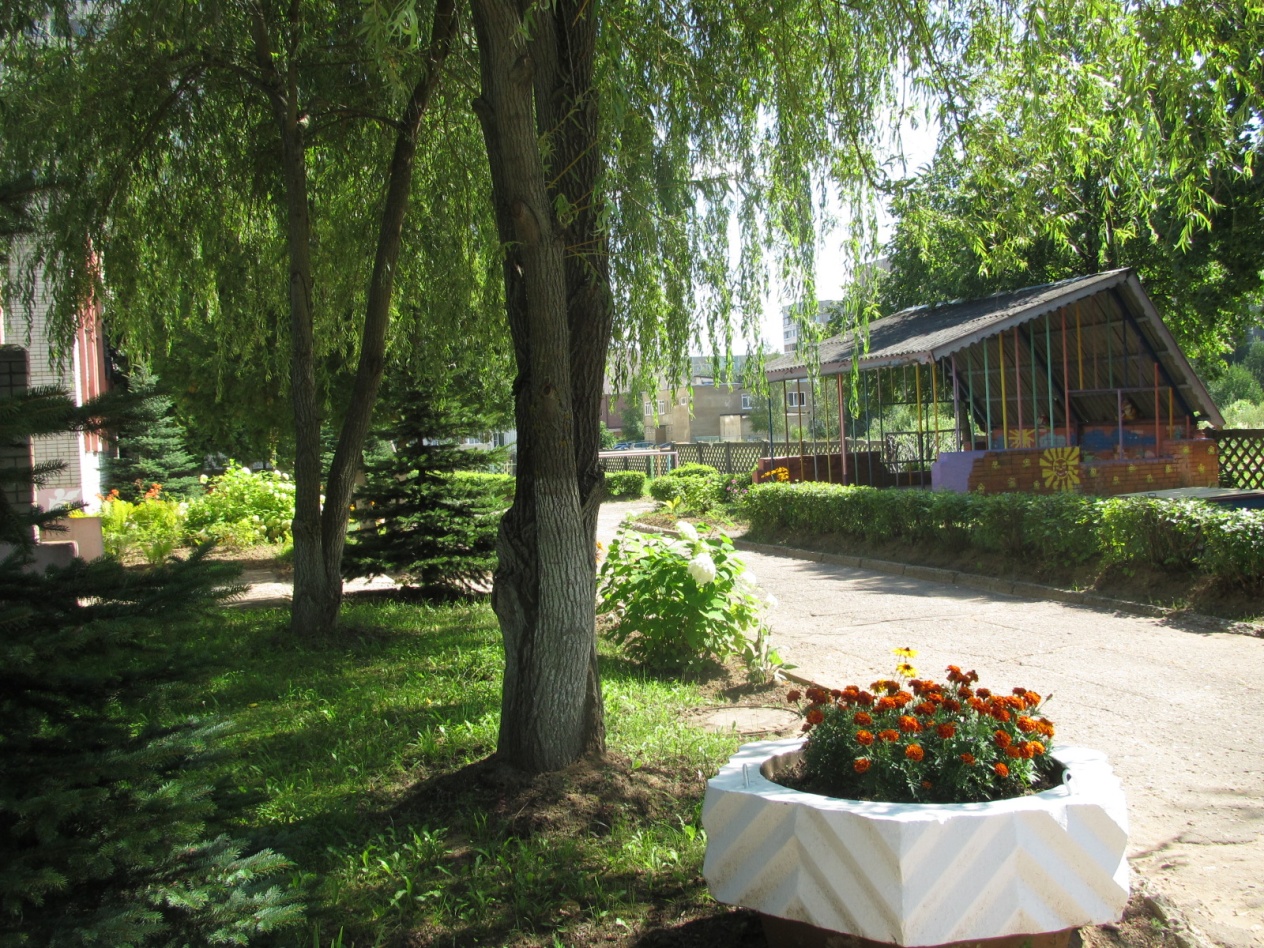 Сосны до небес хотят дорасти
Небо ветвями хотят подмести
Чтобы в течение года
Ясной стояла погода!
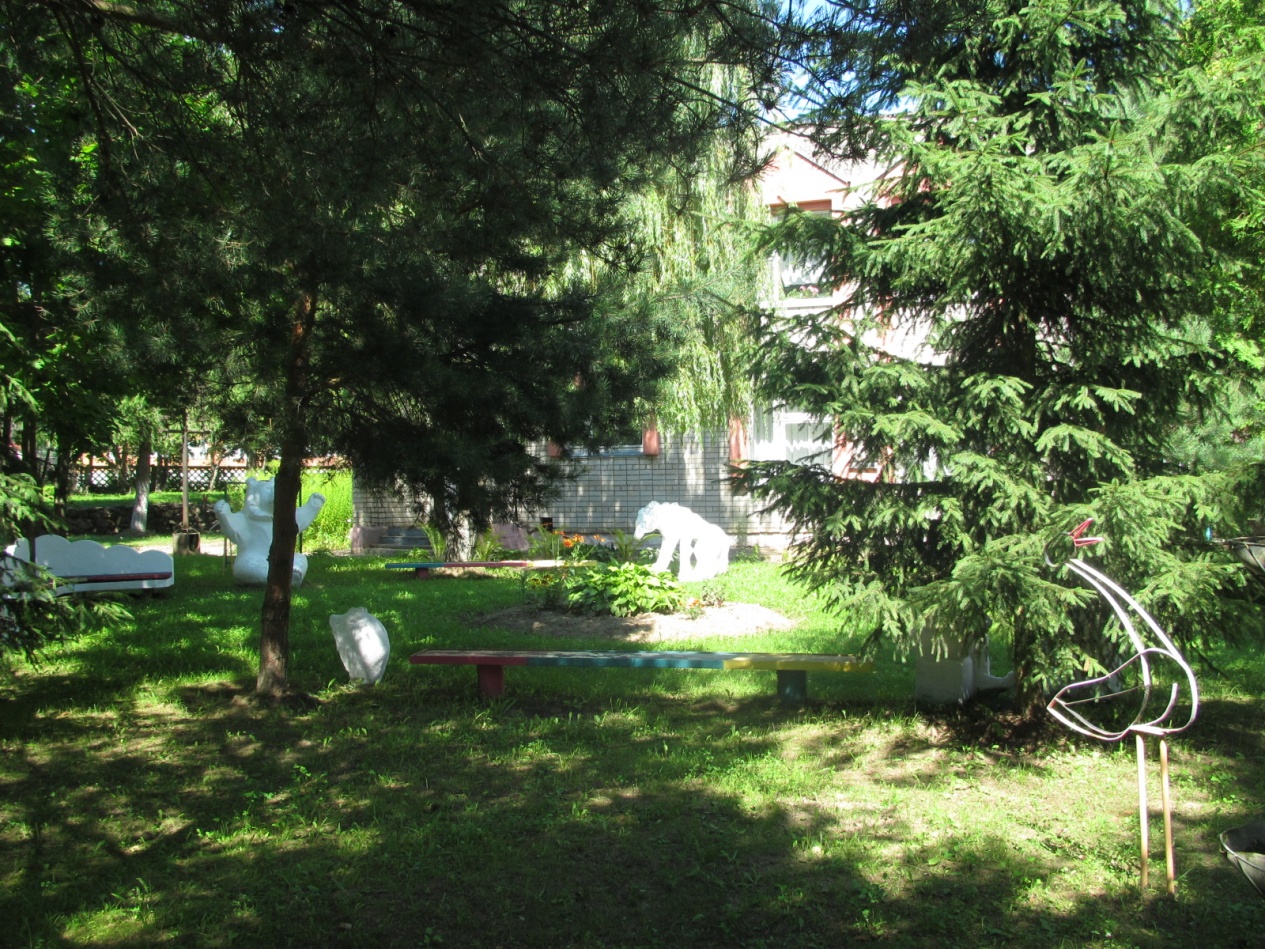 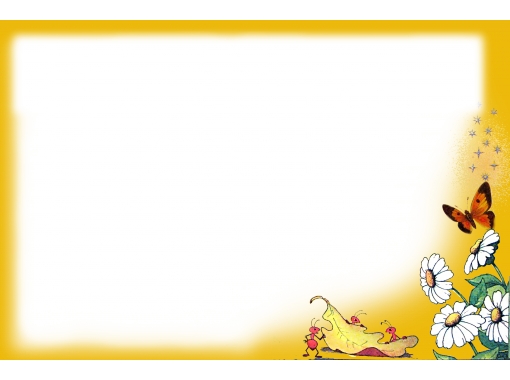 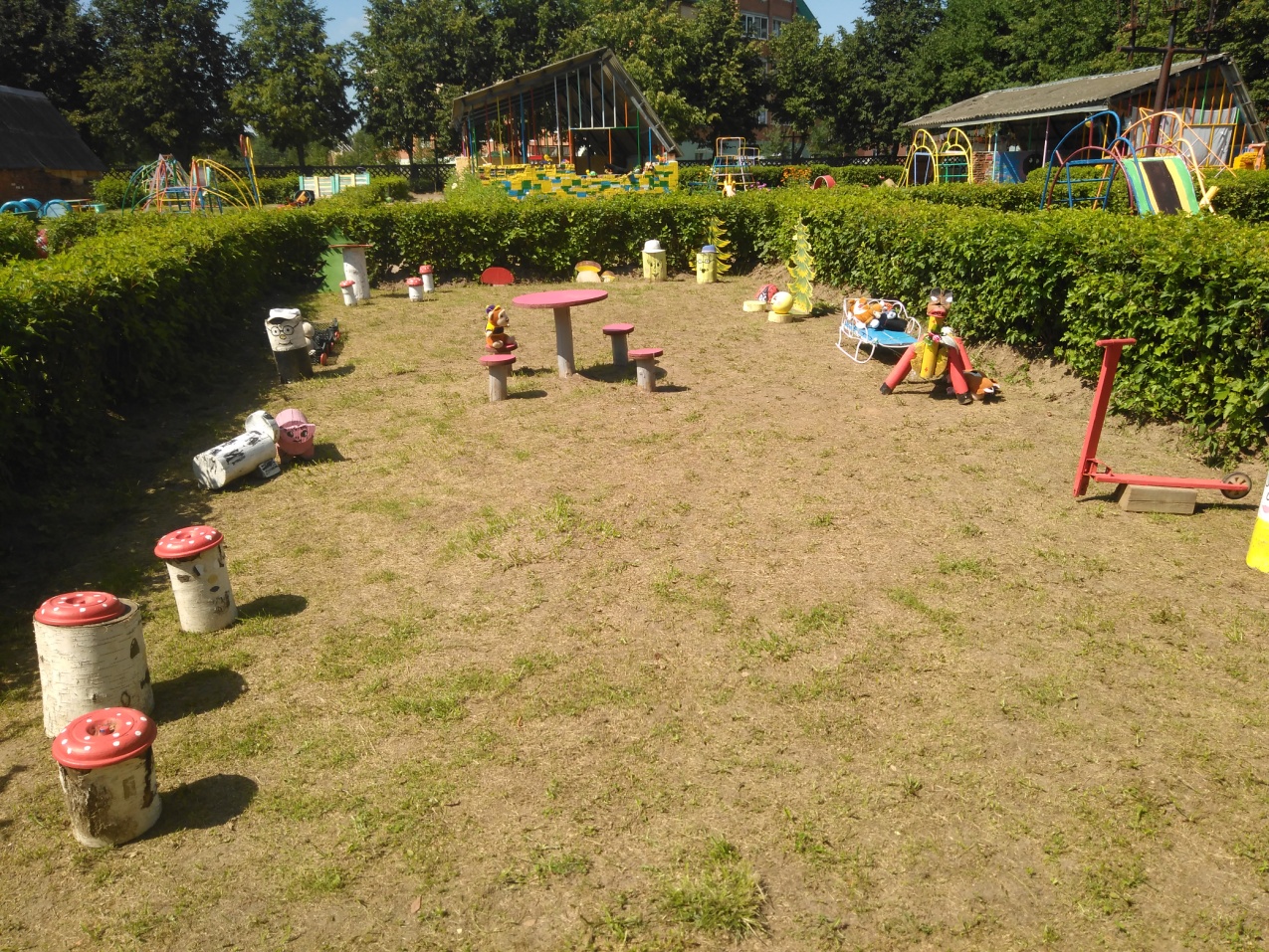 Ноги, ноги, тело, хвост – 
Вот так шея, вот так рост!
В ярких пятнышках всё тело – 
Очень страшно загорело.
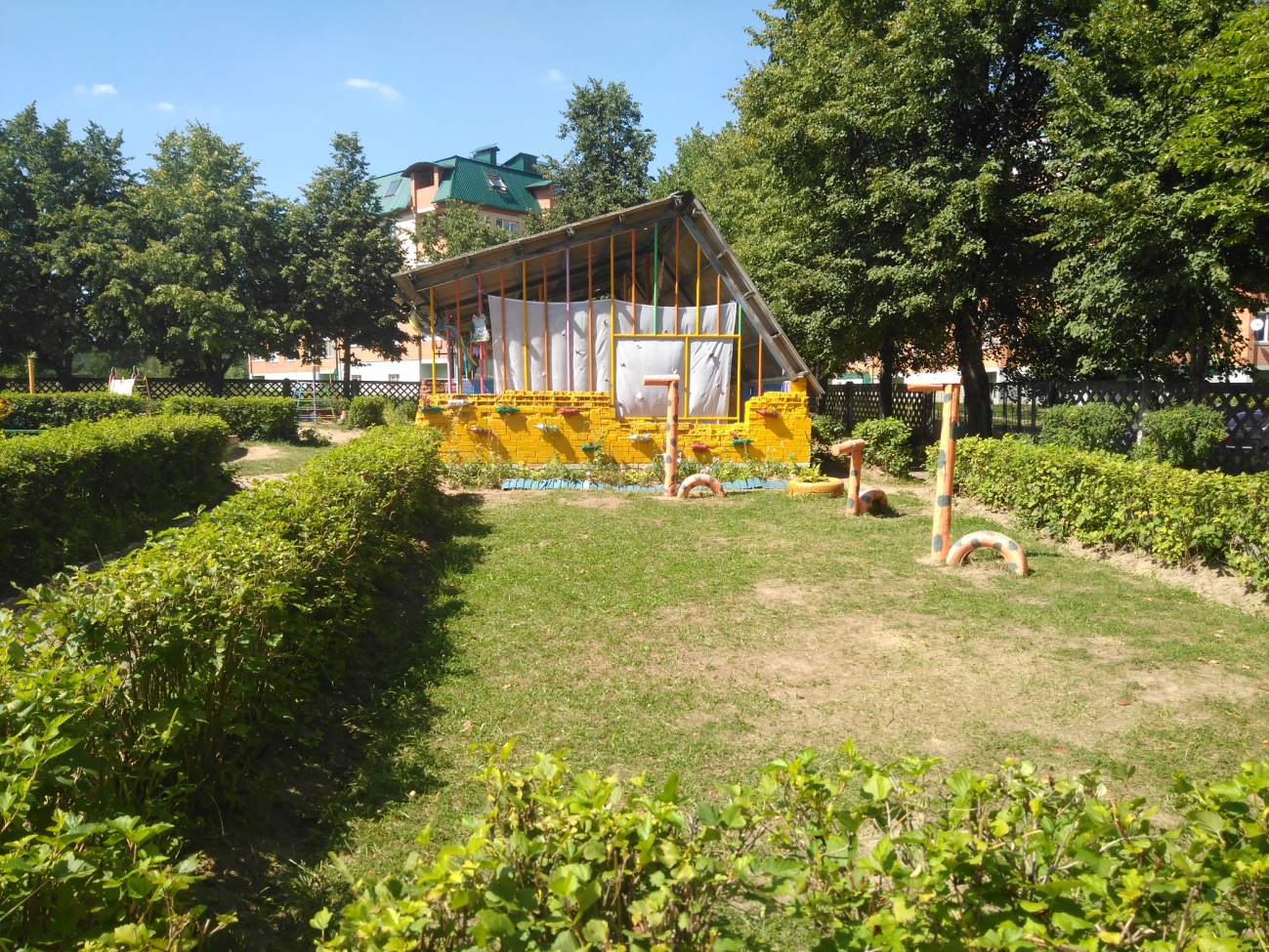 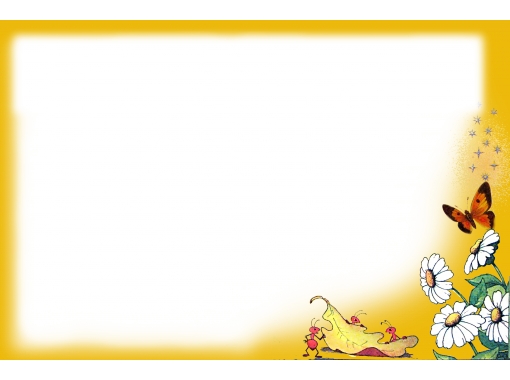 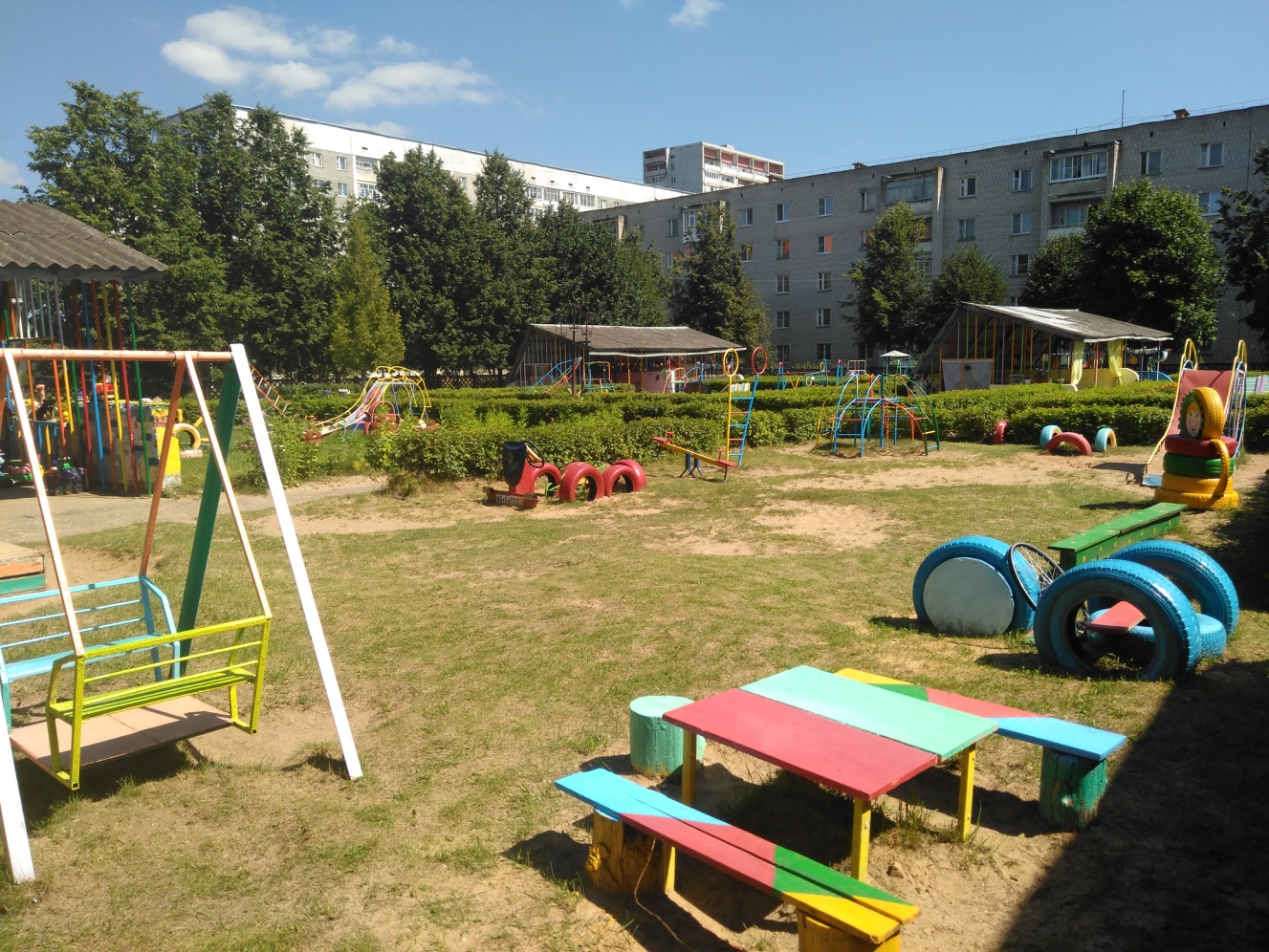 Как звучно … красиво…
Народное слово – 
Правдивое диво.
Но видно, в природе
Не всё справедливо – 
Должна быть счастливой
Плакучая ива!
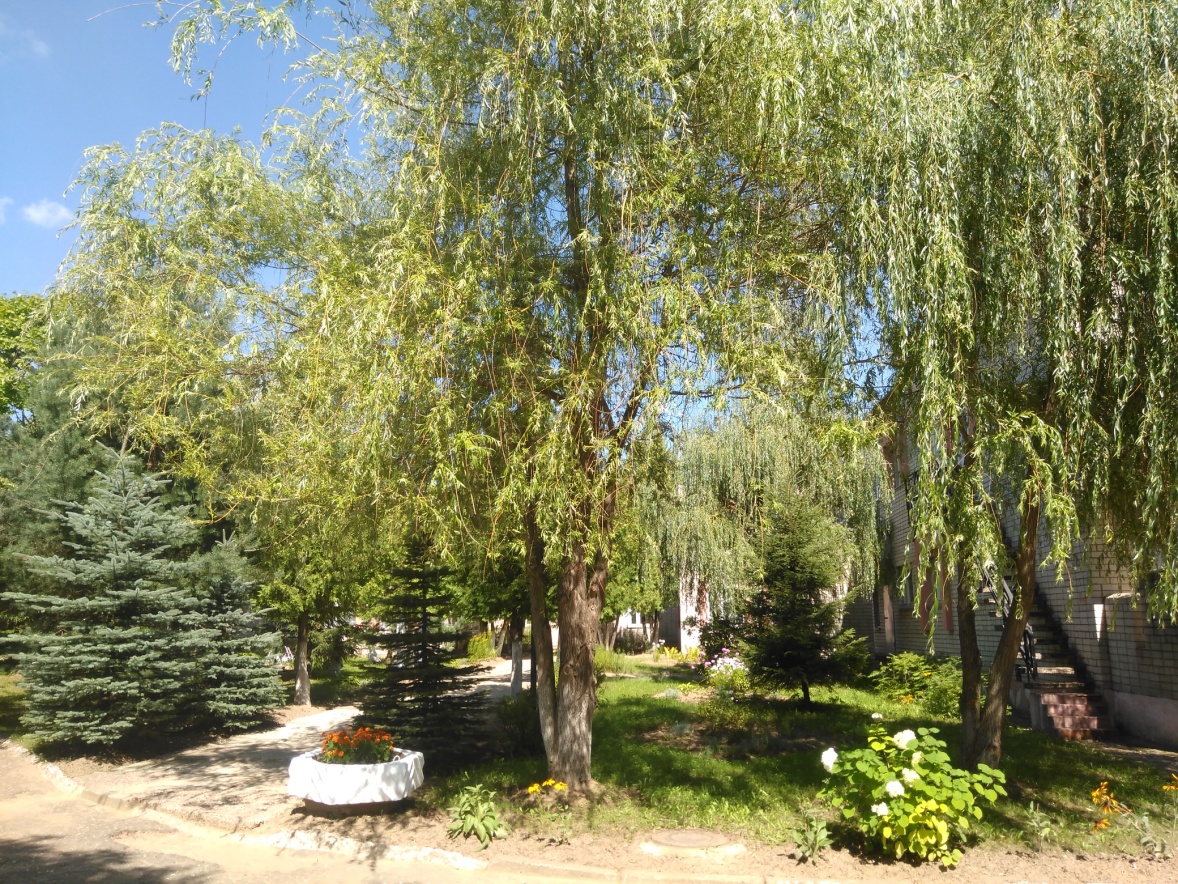 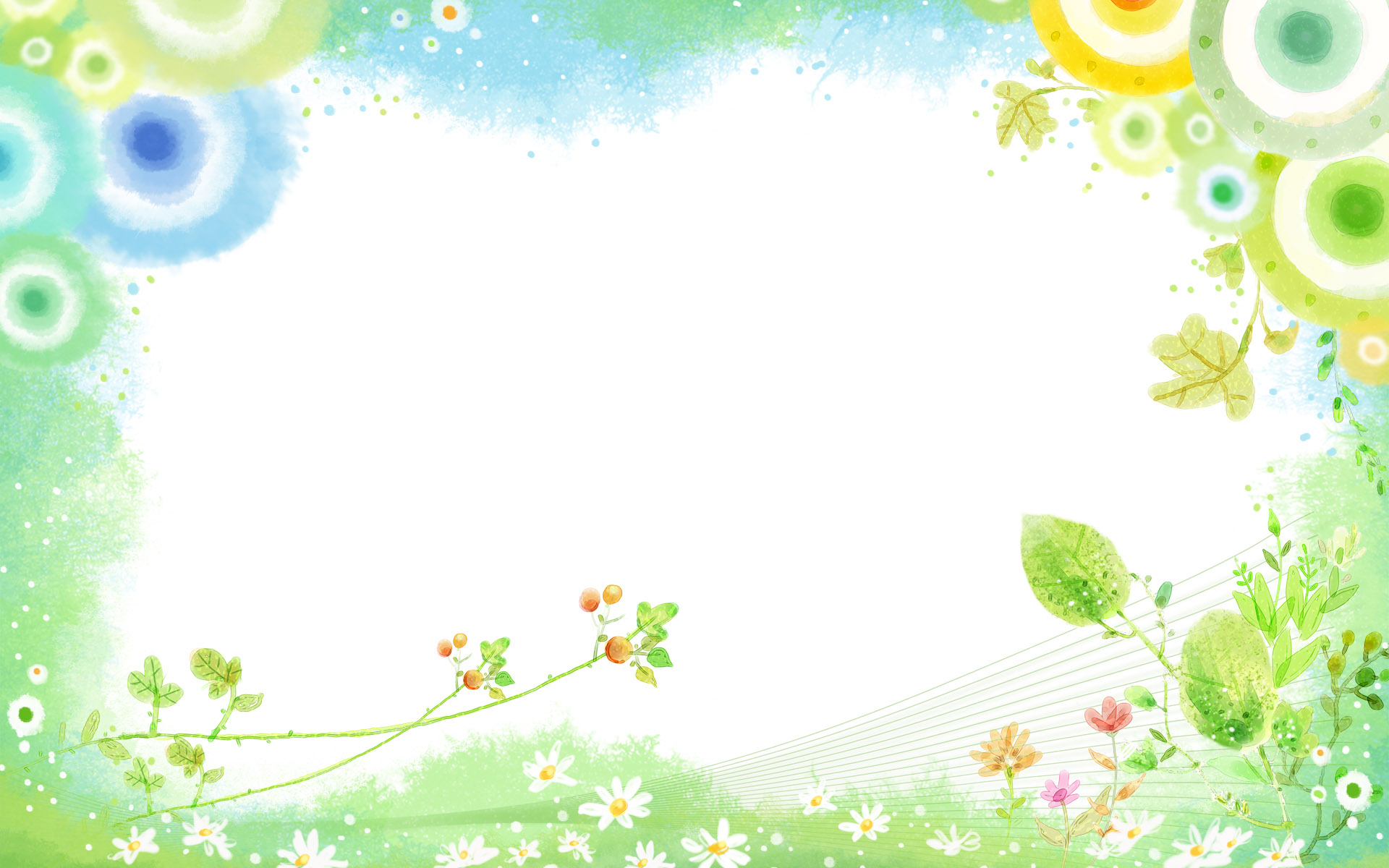 ЗАЯВКА
на участие в конкурсе 
«Ярцево – наш общий дом» 
в номинации 
«Самое благоустроенное учреждение»
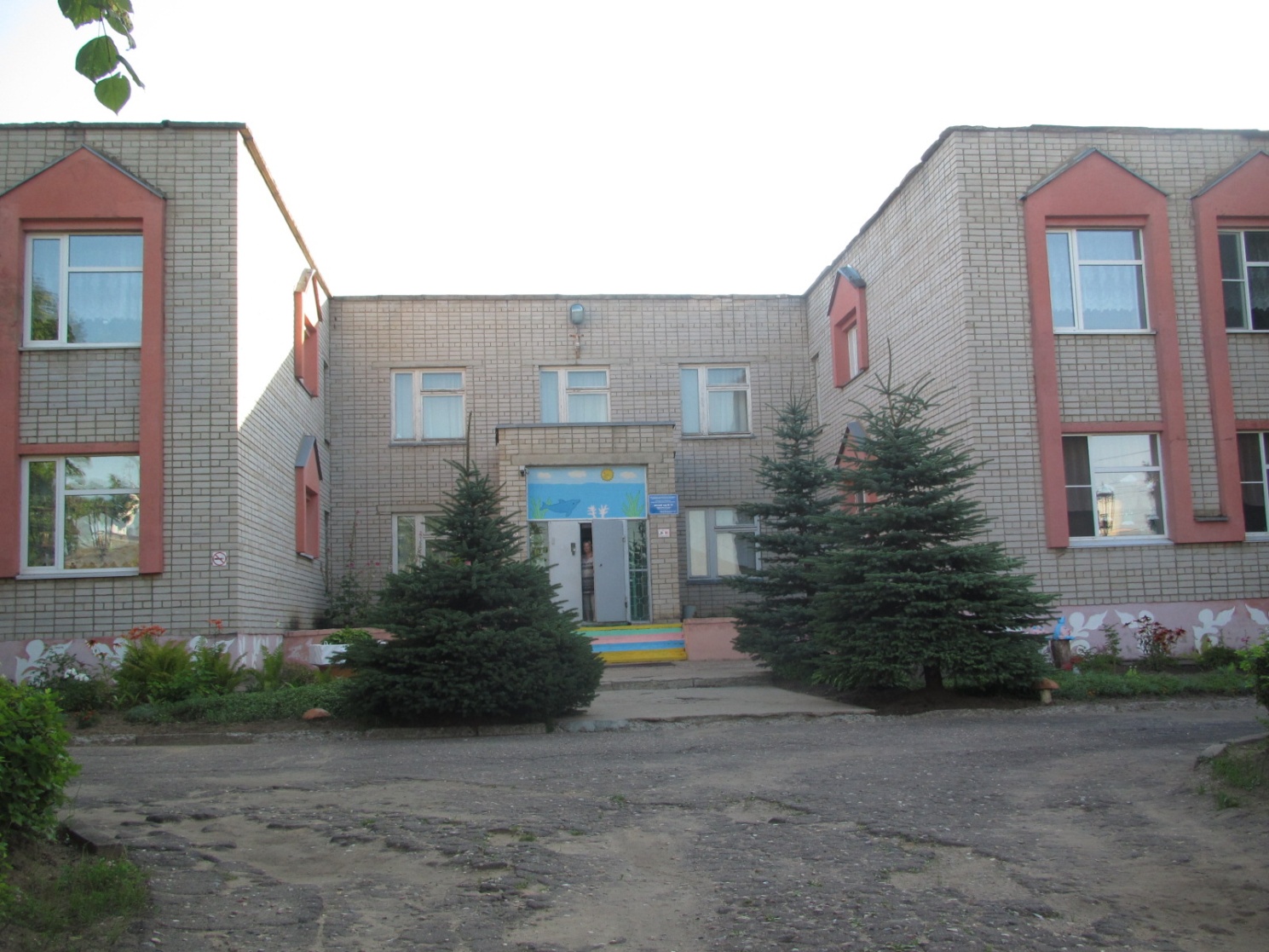